Innovation in the new normal: role of developers and communities
Microsoft.Identity.Web
Rory Braybrook	

Microsoft Identity Architect
Enterprise Mobility MVP

Twitter: 	@rbrayb
LinkedIn: 	https://www.linkedin.com/in/rory-braybrook-6050a521/
Blog: 		https://medium.com/the-new-control-plane
Microsoft Identity Platform
The Platform (not the Product!)
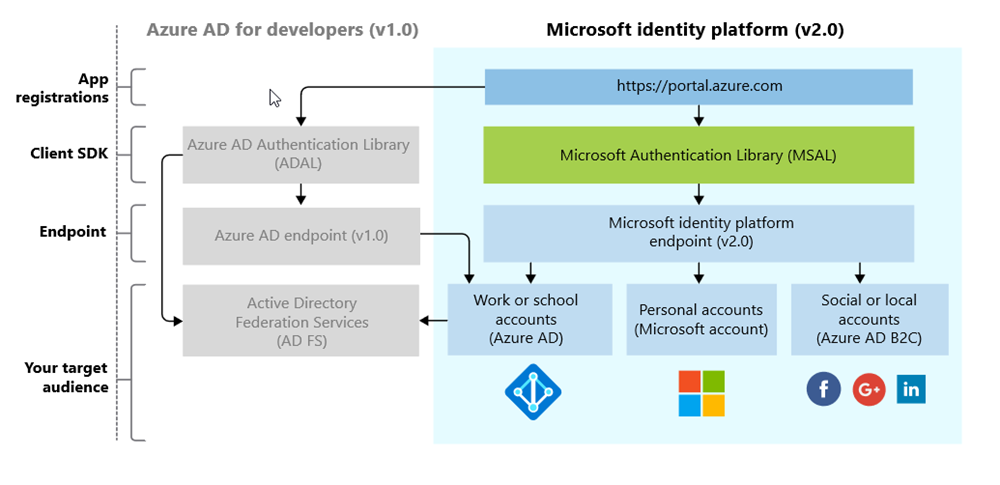 The Platform QuickStart's
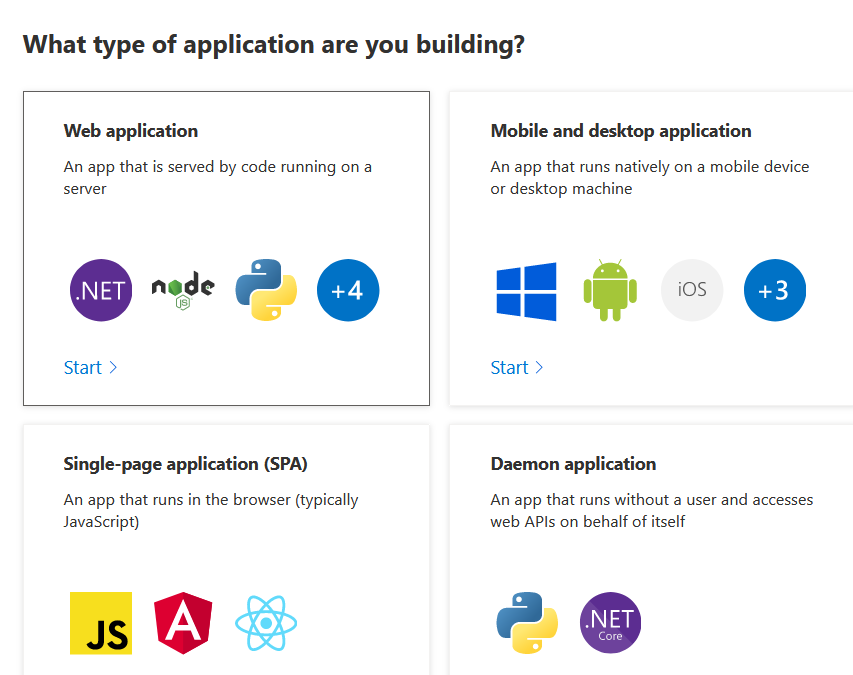 The Platform Application Type
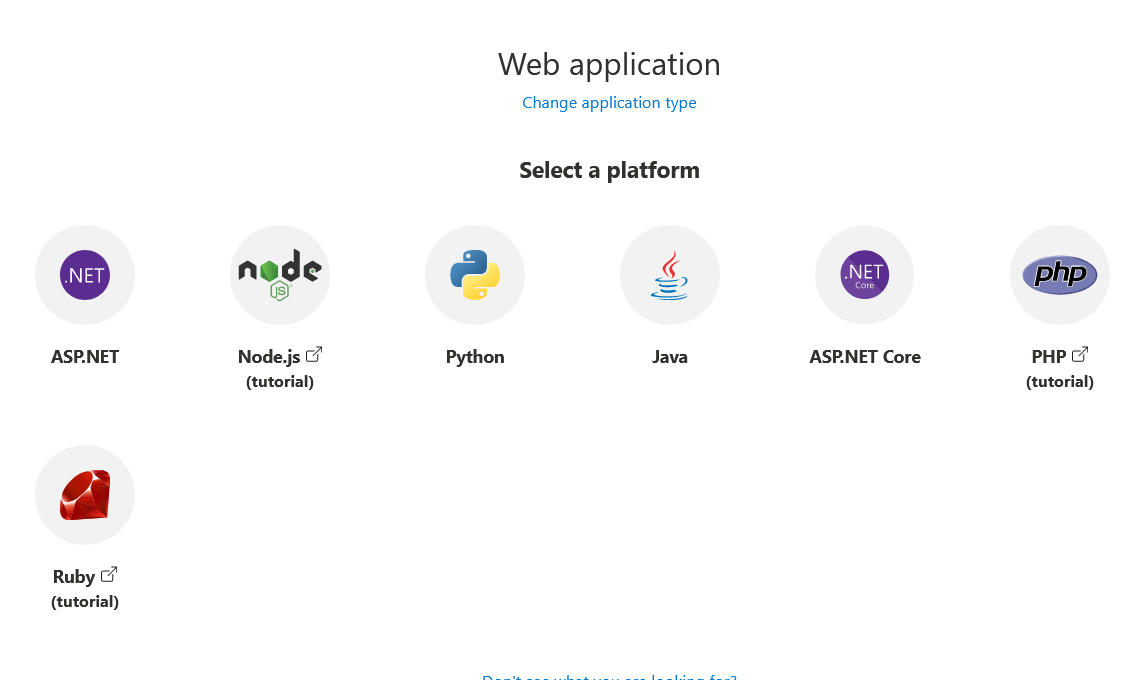 The Platform Detailed Tutorial
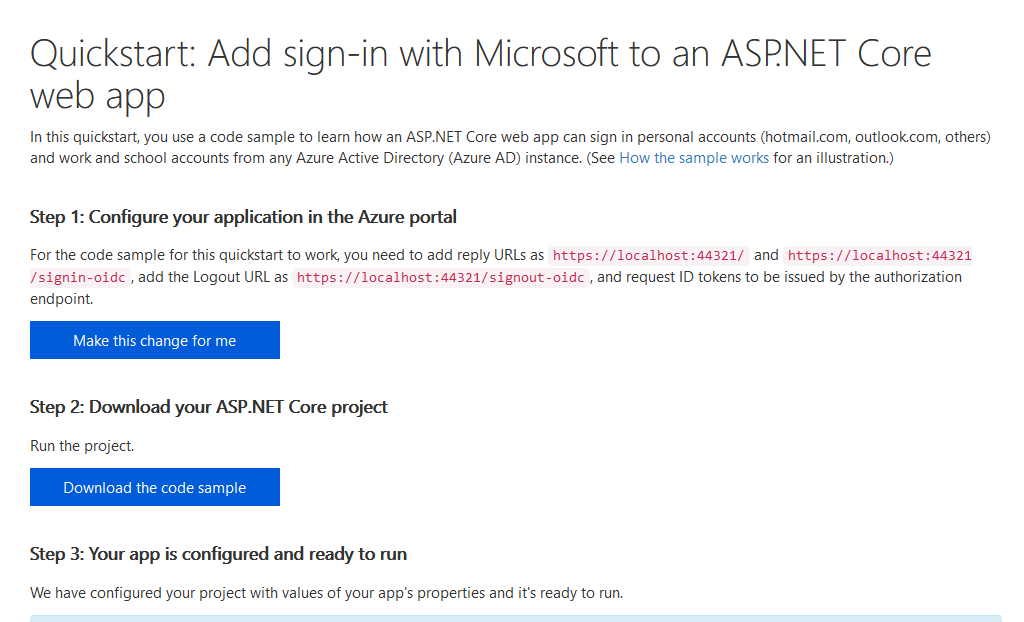 Microsoft Identity Web
Microsoft.Identity.Web
Microsoft Identity Web is a library which contains a set of reusable classes used in conjunction with ASP.NET Core for integrating with the Microsoft identity platform (formerly Azure AD v2.0 endpoint) and AAD B2C

This library is for specific usage with:

Web applications, which sign in users and, optionally, call web APIs
Protected web APIs, which optionally call protected downstream web APIs

Wiki: https://github.com/AzureAD/microsoft-identity-web/wiki
New Features
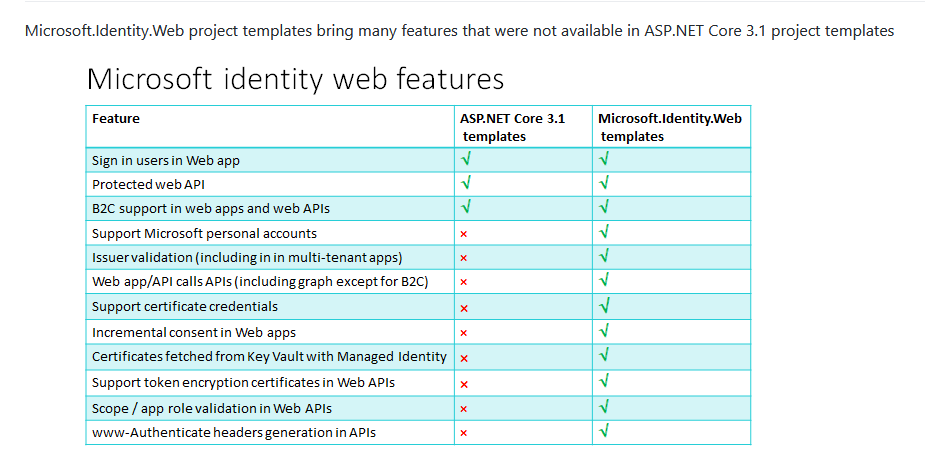 Templates
Command line : dotnet new --help
ASP.NET Core Empty                                    web                      [C#], F#          Web/Empty
ASP.NET Core Web App (Model-View-Controller, ...      mvc2                     [C#]              Web/MVC
ASP.NET Core Web App (Model-View-Controller)          mvc                      [C#], F#          Web/MVC
ASP.NET Core Web App (Microsoft identity plat...      webapp2                  [C#]              Web/MVC/Razor Pages
ASP.NET Core Web App                                  webapp                   [C#]              Web/MVC/Razor Pages
ASP.NET Core with Angular                             angular                  [C#]              Web/MVC/SPA
ASP.NET Core with React.js                            react                    [C#]              Web/MVC/SPA
ASP.NET Core with React.js and Redux                  reactredux               [C#]              Web/MVC/SPA
Razor Class Library                                   razorclasslib            [C#]              Web/Razor/Library
ASP.NET Core Web API (Microsoft.Identity.Plat...      webapi2                  [C#]              Web/WebAPI
ASP.NET Core Web API                                  webapi                   [C#], F#          Web/WebAPI
Authentication
Command line : dotnet new mvc2 --help
-au|--auth                        The type of authentication to use  
                                                 
                                        None             - No authentication                                            
                                        Individual       - Individual authentication                                    
                                        IndividualB2C    - Individual authentication with Azure AD B2C                  
                                        SingleOrg        - Organizational authentication for a single tenant            
                                        MultiOrg         - Organizational authentication for multiple tenants           
                                        Windows          - Windows authentication  
                                     
                                    Default: None
Create the project
Command line : dotnet new mvc2 
--framework net5.0 
--auth SingleOrg 
--domain tenant.onmicrosoft.com 
--client-id bb2…07e 
--tenant-id 00d…c79 
--callback-path /signin-oidc
Build the project
Command line : dotnet build
Run the project
Command line : dotnet run -f net5.0
Bottom code layout
Make your important points
Paste the code in the bottom section
Or paste from VS or VS Code using default light theme
main.js
async loadHeroes() {
  this.message = 'getting the heroes, please be patient';
  await this.getHeroesAction();
  this.message = '';
},
One line of code
Startup.cs
using Microsoft.Identity.Web;
using Microsoft.Identity.Web.UI;
…
public void ConfigureServices(IServiceCollection services)
{
    services.AddAuthentication(OpenIdConnectDefaults.AuthenticationScheme)
            .AddMicrosoftIdentityWebApp(Configuration.GetSection("AzureAd"));
Demo